Укрупненная группа специальностей
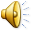 Экономика и управление
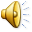 специальность Экономика и бухгалтерский учет (по отраслям)38.02.01
Срок обучения:- 2 года и 10 месяцев на базе 9 классов- 1 год и 10 месяцев на базе 11 классов
квалификация:  бухгалтер
Выпускники специальности могут занимать 
должности:

бухгалтер- инвестиционный консультант
- экономист- финансовый аналитик
- инспектор по    инвентаризации-инспектор-ревизор- финансовый контролер - налоговый консультант
Бухгалтер должен:
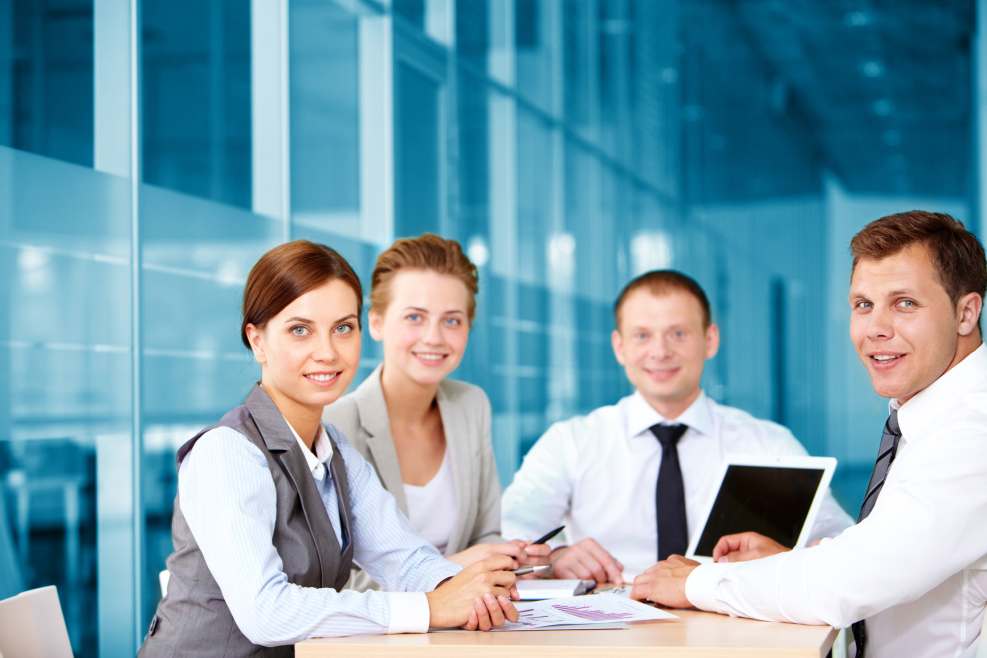 › работать  в команде;› владеть информационной культурой;› принимать решения в нестандартных  ситуациях;› осуществлять поиск информации.
Профессиональные 
компетенции:
заполнение  унифицированных форм бухгалтерской отчетности;
 учет кассовых операций, денежных документов; 
  начисление  налогов и сборов; 
  анализ имущественного и финансового положения организации.
Функции  
бухгалтера
- ведение бухгалтерских дел;- анализ покупок и продаж;- оптимизация расходов организации;- деловое общение и сотрудничество; - ведение переговоров с официальными лицами; - финансовый анализ; - внедрение новых бухгалтерских компьютерных программ.
Области применения профессиональных знаний
сфера банковской деятельности;
финансовые организации (налоговые инспекции, пенсионные фонды, страховые агентства);
любые государственные учреждения
негосударственные предприятия малого и крупного бизнеса.
специальностьБанковское дело38.02.07
Срок обучения:- 2 года и 10 месяцев на базе 9 классов - 1 год и 10 месяцев на базе 11 классов
Квалификация специалист банковского дела
Выпускники могут занимать должности: - специалист банковского дела- финансист- финансовый аналитик- инвестиционный консультант- финансовый контролер - кредитный эксперт
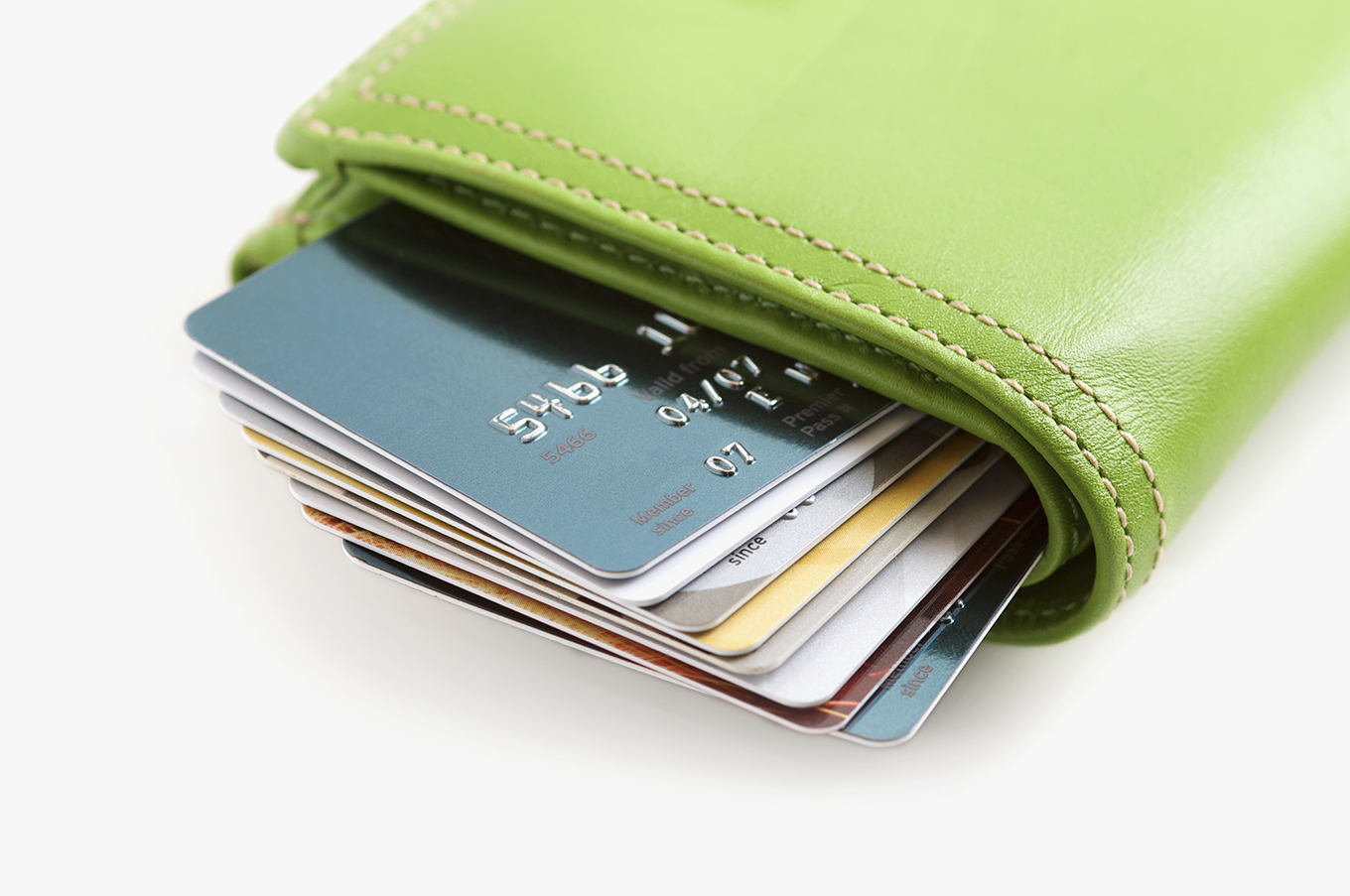 Профессиональные компетенции:
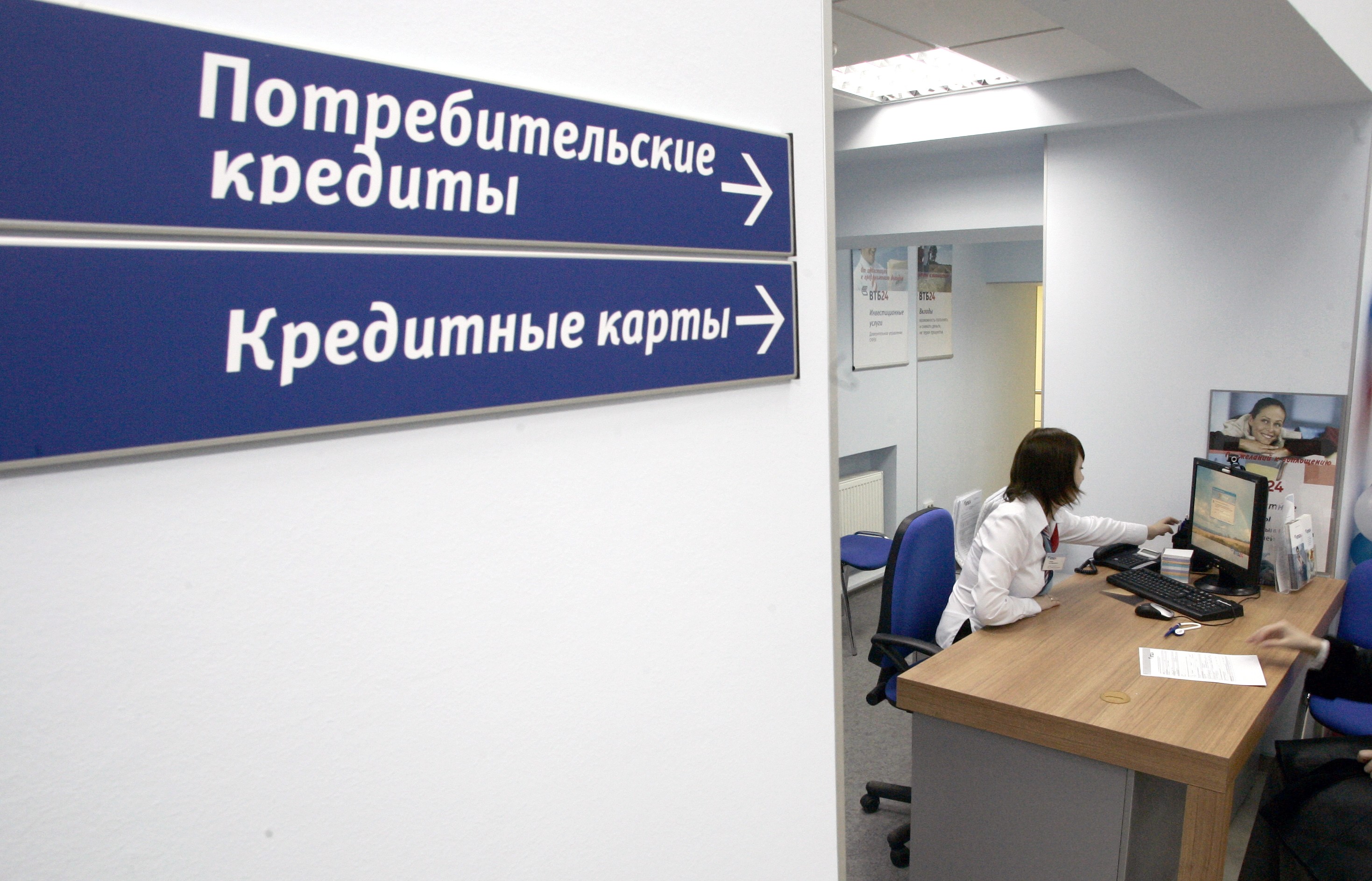 расчетные операции
кредитные операции
операции с ценными бумагами
Области применения профессиональных знаний
Учреждения банков
Финансово-кредитные учреждения
Работа в банковской сфере
Престижна и высокооплачиваема
Всегда актуальна и респектабельна
Перспективна
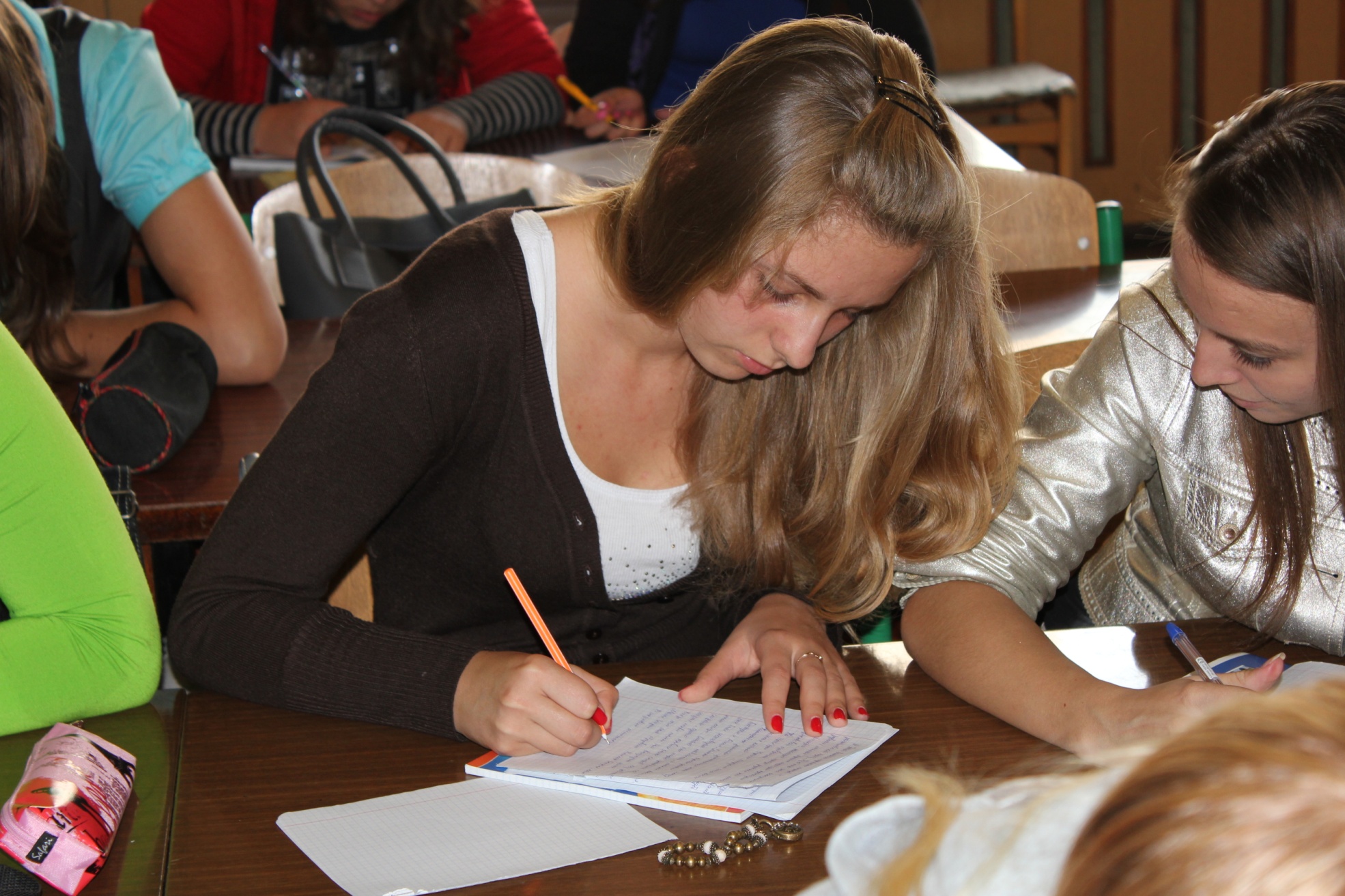 Студенты отделения активно участвуютв олимпиадах,
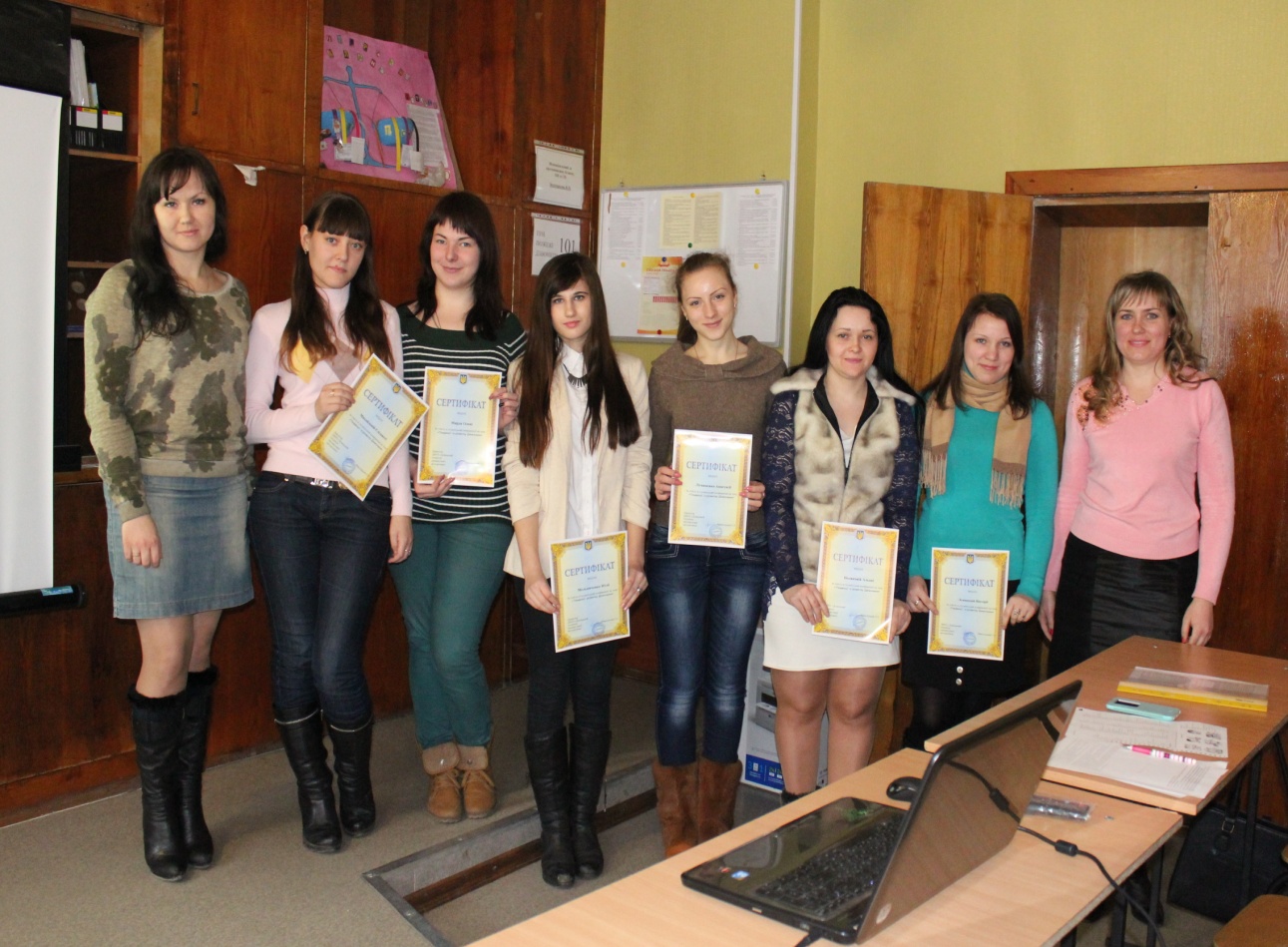 научно – технических конференциях и семинарах
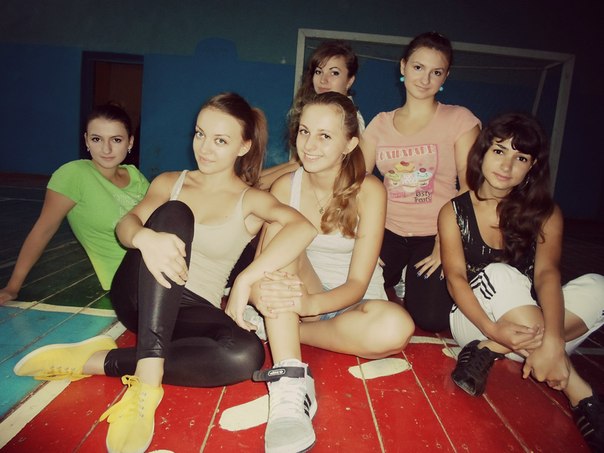 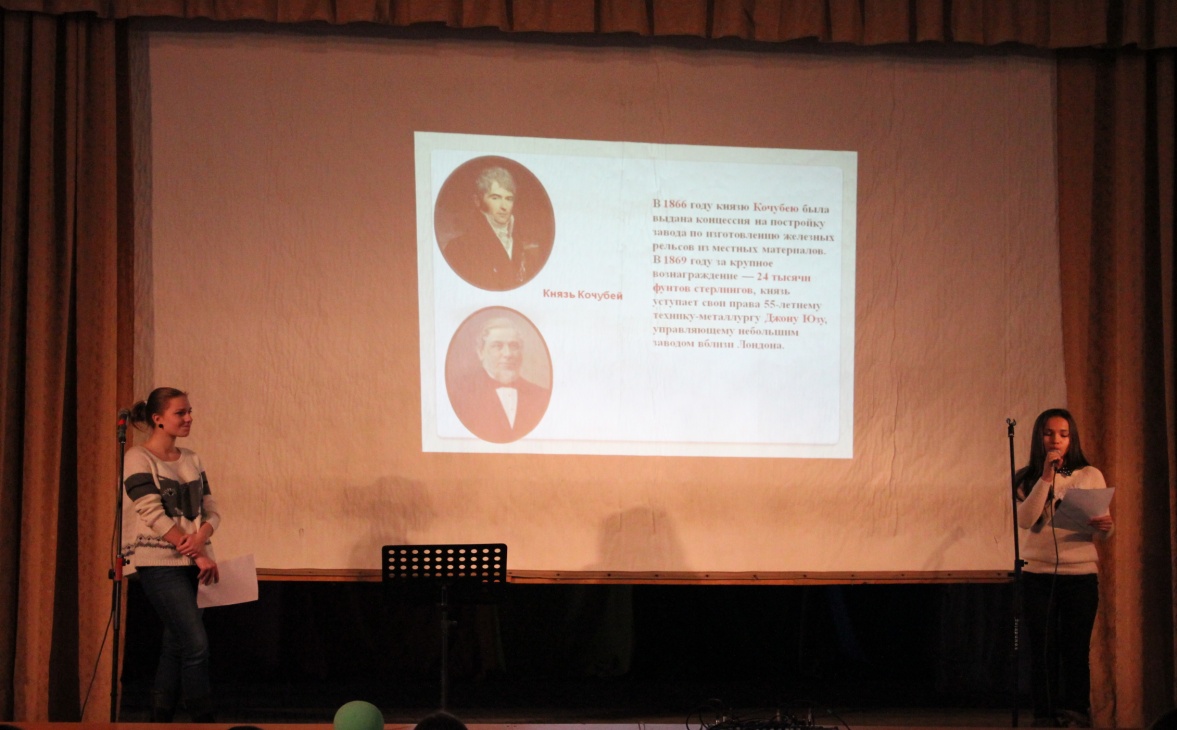 В центре внимания творческое, спортивное и  духовное развитие личности
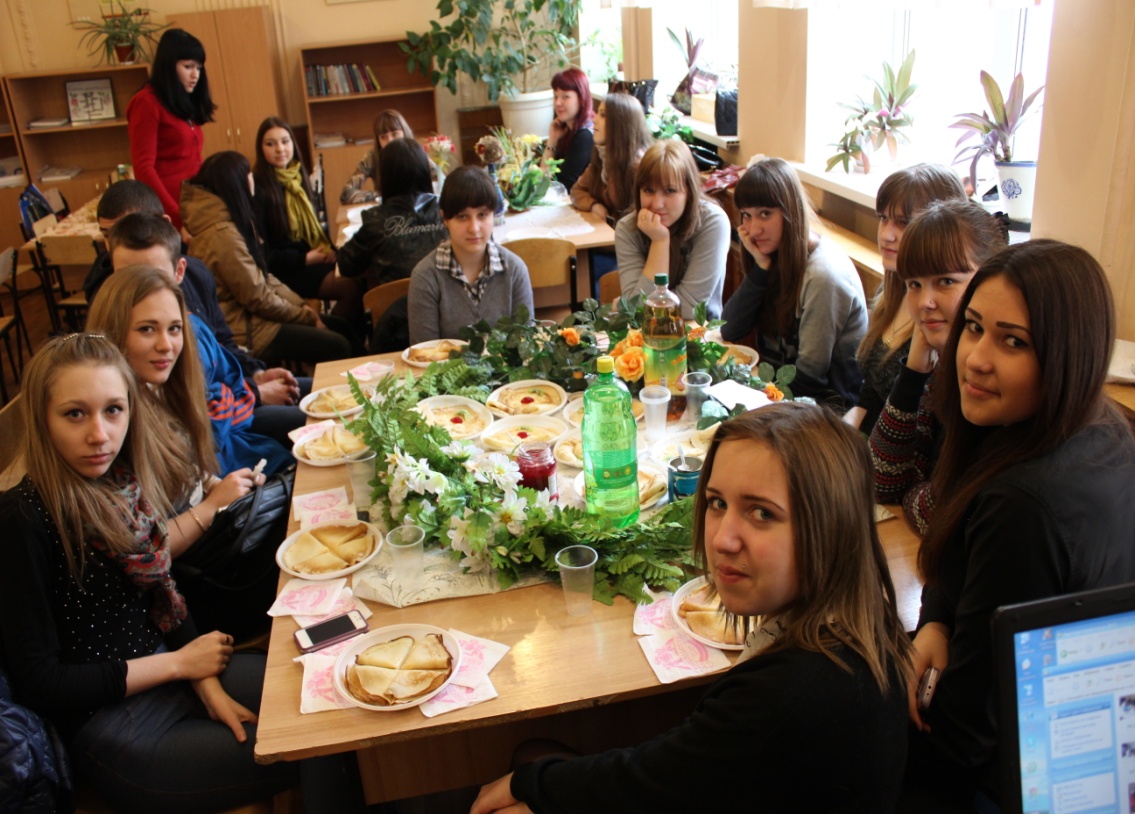 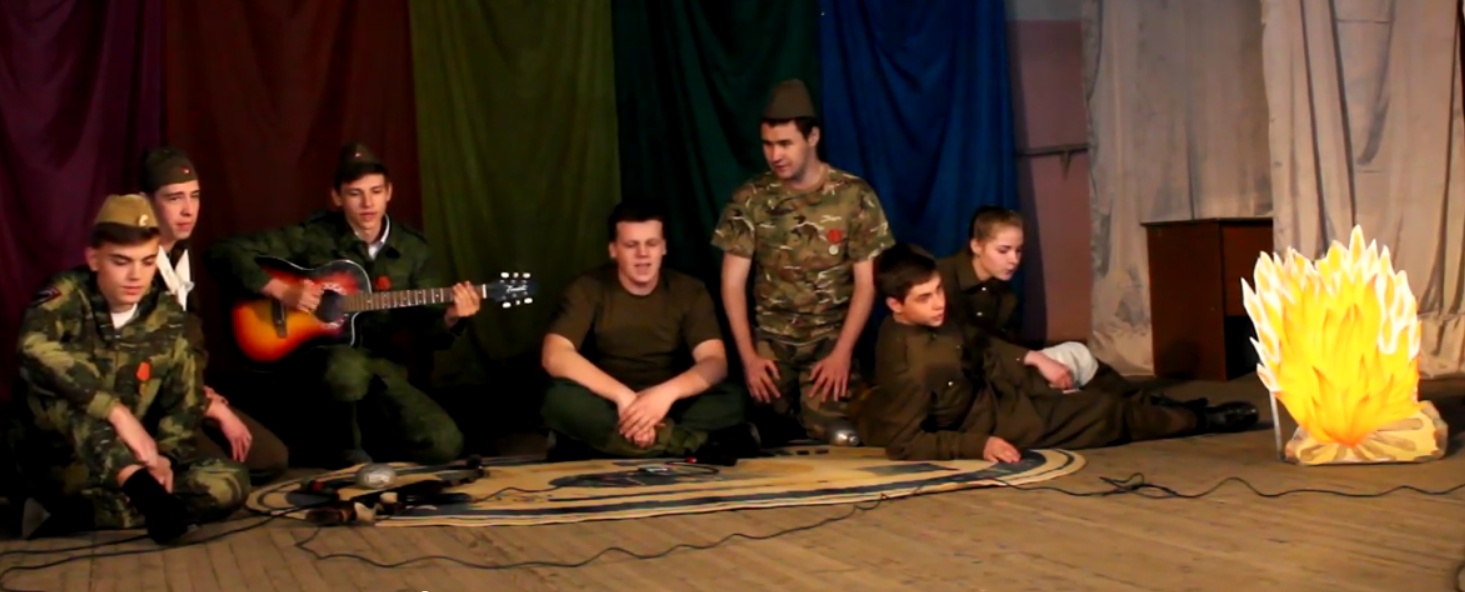 Наши выпускники продолжают обучение в ВУЗах: ДонНУ, ДонНУЭТ, ДонНТУ, ДонНУУ
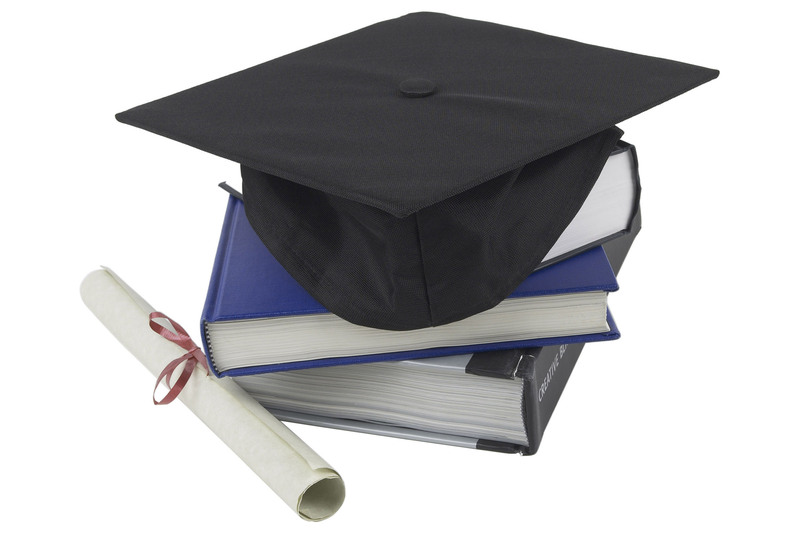